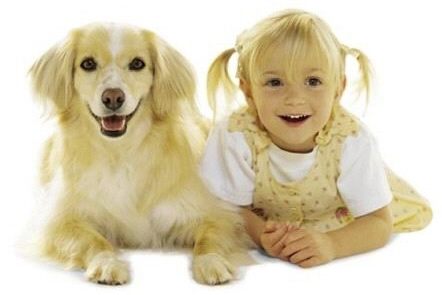 look
l
o
o
k
They look alike.
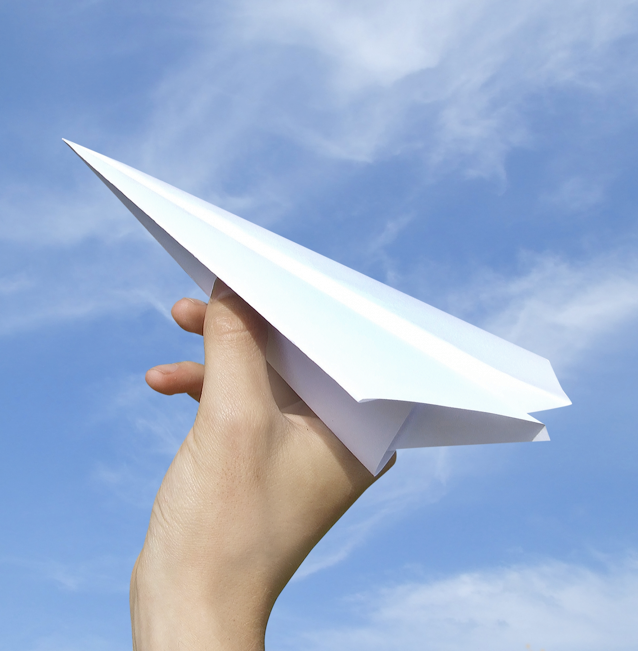 make
m
a
k
e
I can make a paper plane.
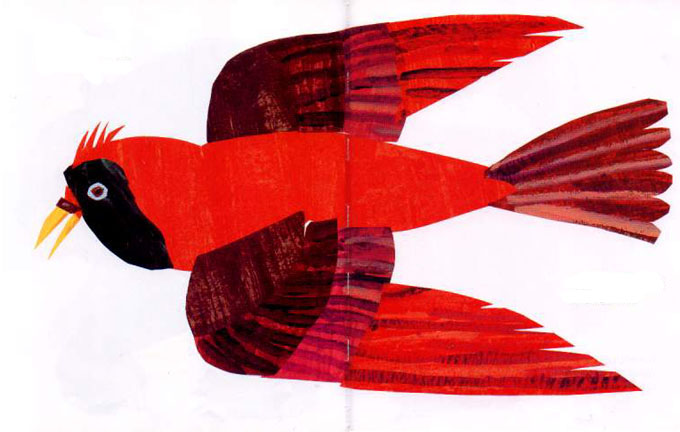 me
m
e
I see a red bird looking at me.
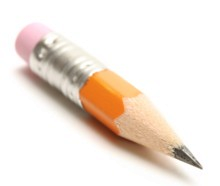 my
m
y
My pencil is short.
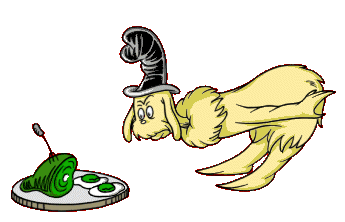 not
n
o
t
I do not like green eggs and ham.